Carolingian Renaissance
Vocabulary
Struggled to achieve – snažil se dosáhnout
Establish – založit
Occupied himself with – zabýval se
Duke – vévoda
Envoy – velvyslanec
Required – požadovaný
 Implement – uskutečnit
 Commited – odevzdaný
 Exclude – vyloučit
 Skirmish – šarvátka
 Marks – marky 
 Manuscript - rukopis
Charlemagne’s reforms
Government and administration
Education
Literature
Counties
Frankish Empire – larger and larger
 Divited into counties 
 Governed by counts
Counts – appointed by the kings
Counts  - pledge of loyalty and military service
Marks
= border areas with a different system of government
Under the threat of attack
Internal skirmishes
Required constant military presence
Governed by margraves or dukes
Supervised by royal envoys
Reform of education
Better education for clerks
Establishment of church and monastic schools
Focus on reading and writing
One of such schools – at Charlemagne’s court
Important teacher – Alcuin of York
Carolingian minuscule
Developed as a calligraphic standard in Europe
Used in the Holy Roman Empire
Roman half uncial and the insular scripts 
Partly created under the patronage of the Emperor Charlemagne
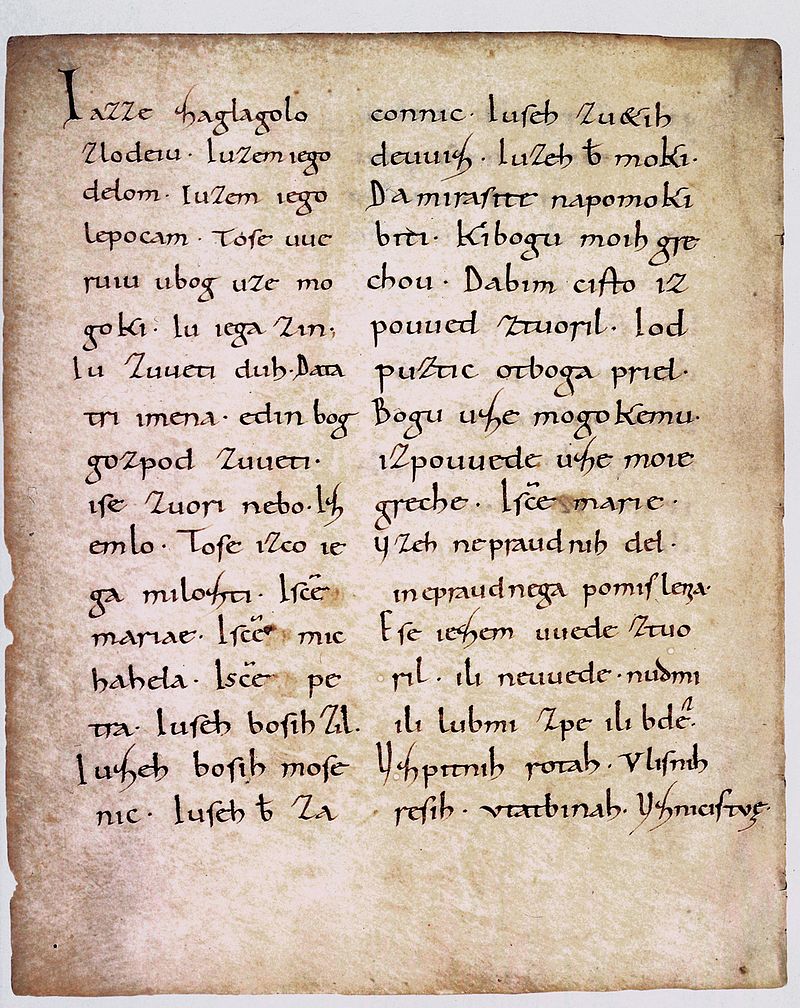 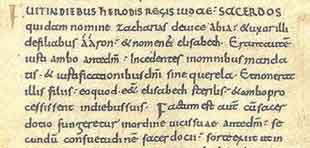 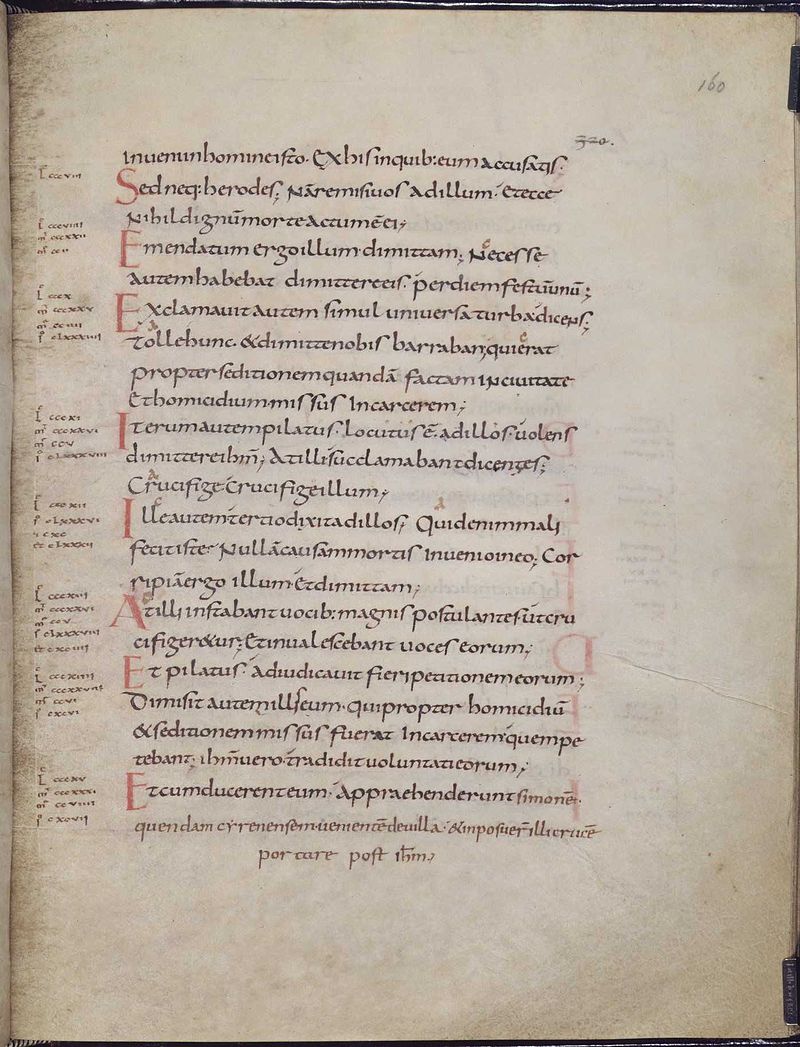 Alcuin of York
In York – library with many manuscripts
Charlemagne – invitation to come to Aachen to design a curriculum for the palace school
Course of study – to train the clergy and the monks  
Teacher – important role in the cultural and educational revival
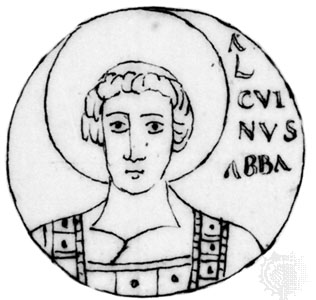 Thank you for attention.
Ponerová and Kopecká